Odzwierciedlenie wartości w planach życiowych młodzieży gimnazjalnej z terenów wiejskich WielkopolskiReferat został wygłoszony na konferencji Wartości i sens życia, zorganizowaną przez Uniwersytet SWPS, Wydział Zamiejscowy w Poznaniu, w dn.21-22.09.2015 r.
dr Anita Basińska, Katedra Wzornictwa, Uniwersytet SWPS
dr Agnieszka Jeran, Instytut Socjologii, UAM
Pytanie badawcze
Czy i jakie wartości odzwierciedlają się w opisach planów gimnazjalistów na bliższą i dalszą przyszłość?

Czy i w jaki sposób planują gimnazjaliści realizację aktywności odnoszących się do wartości materialistycznych - pracy i konsumpcji, do samorealizacji, życia rodzinnego, ale też wartości związanych z ochroną środowiska czy działaniem na rzecz innych?

Na ile trafne jest narzędzie badawcze do opisu wartości nie wprost ?
Charakterystyka badań
Pomysł badań nad młodzieżą powstał z inicjatywy Stowarzyszenia Na Rzecz Aktywizacji Społeczności Lokalnej „Siedlisko” w Lubochni, we współpracy z gimnazjami z terenu gminy Gniezno oraz Urzędem Gminy Gniezno

Badania przeprowadzono w maju 2015 roku w wybranych szkołach gimnazjalnych gminy
W badaniach uczestniczyło 218 uczniów klas 1,2,3 szkół gimnazjalnych (populacja liczy 240 uczniów)
Dane zebrane podczas warsztatów diagnostycznych, z zastosowaniem narzędzia badawczego – ankiety „Oś czasu”
Plany życiowe badanej młodzieży
ZA 5 LAT
Technikum rolnicze, rolnik
ZA 10 LAT
gospodarstwo rolne, żona
ZA 15 LAT
Rodzina, 2 dzieci
ZA 20 LAT
Zdrowy styl życia
Plany życiowe badanej młodzieży
ZA 5 LAT
ukończyć gimnazjum, pójście do szkoły np. technikum fotograficzne, ekonomik
ZA 10 LAT
nadal się uczę, idę do pracy za fotografa
ZA 15 LAT
zakładam rodzinę, przeprowadzę się do miasta-Gniezna, spełniam swoje marzenia
ZA 20 LAT
mieć dobry zawód, założę własne studio fotograficzne, czekam na emeryturę, dorobić się w życiu, nadal spełniam marzenia, podróżuję
Plany życiowe badanej młodzieży
ZA 5 LAT
Liceum, Studia medyczne lub przyrodnicze
ZA 10 LAT
Zakończenie studiów, praca w zawodzie,
Mąż, 2 dzieci, zakup mieszkania
ZA 15 LAT
Praca, rodzina, opieka nad rodziną
ZA 20 LAT
Dalsza praca w zawodzie, opieka nad rodziną, bycie dobrą matką i żoną, mieszkanie ze zwierzętami, bycie dobrym człowiekiem, dom na przedmieściach, podróżowanie
Plany życiowe badanej młodzieży
ZA 5 LAT
kontynowanie nauki, liceum ale nie wiem jakie
ZA 10 LAT
studia, ale wiem na jakim kierunku, zawód- nie wiem, jaki wybiorę, mieszkać w pobliżu Gniezna
ZA 15 LAT
mieć dobrą pracę
chcę założyć rodzinę, spełniać marzenia
ZA 20 LAT
Spełniać marzenia, dożyć spokojnej starości
Plany życiowe badanej młodzieży
ZA 5 LAT
Liceum ogólnokształcące w wybranym kierunku, zawód sprzedawca, zakup bmx lub ścigacza, czas na swoje hobby, będę próbować nowych przepisów z wegetarianów
ZA 10 LAT
Będę szukać pracy w moim zawodzie, będę próbować się usamodzielnić, może złamię nogę, mieszkam w mieście
ZA 15 LAT
Dalsza praca w zawodzie,
założenie rodziny mąż, dzieci, dzieci może 2 dziewczynka+chłopak, czas na swoje hobby
ZA 20 LAT
Dalsza praca w zawodzie , dzieci się usamodzielniły, będę mieć więcej czasu dla siebie i rodziny, opiekowanie się wnukami
Plany życiowe badanej młodzieży
- Od bardzo konkretnych, ułożonych, sprecyzowanych, dojrzałych planów
  do braku planów życiowych – „samo się ułoży”, „życie samo się potoczy”, „nie wiem” 

„Za 20 lat” – często abstrakcyjna kategoria
Najbardziej skonkretyzowane są plany w najkrótszym horyzoncie czasowym, te na 5 lat, choć i one mają różny stopień wyklarowania – od wskazania konkretnego zawodu i szkoły przez ogólne stwierdzenie „studia w Poznaniu”,” technikum, jakieś coś” czy „iść do zawodówki i zacząć pracować”, w efekcie dalsze plany bywają (w stosunkowo nielicznych przypadkach) w miarę przemyślanym scenariuszem, dla którego owo kształcenie i zawód wskazane w perspektywie pięcioletniej są punktem wyjścia, częściej jednak są niedoprecyzowane i  ograniczają się do „praca zgodna z wyuczonym zawodem”, a w perspektywie 20 lat od gimnazjum prowadzą do „dobrej emerytury”
Plany życiowe w obszarze pracy
Pojawiają się w kategorii za 5 i/lub 10 lat.
Od konkretnych: wskazanie zawodu, profilu szkoły, kierunku studiów po po prostu określenia „kontynuacja nauki”, „wybór zawodu”, „wybór szkoły”
Dla 40% uczniów (87 wskazań na 218 odpowiedzi) można w perspektywie 5 lat rozpoznać plany związane z konkretnym zawodem 




							                                                                        Źródło rysunków http://pl.photaki.com
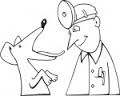 Plany życiowe w obszarze pracy
Plany życiowe w obszarze pracy opisane przez kategorie:
„dobra praca”
„praca zgodna z kompetencjami”
„praca w wyuczonym zawodzie”
„dobrze płatna praca”
Plany życiowe w obszarze pracy
W deklaracjach zauważalny jest także rozwój od pracy u kogoś do pracy na własnym - w perspektywie 15 i 20 lat własne firmy (m. in. studio foto, salony fryzjerskie, firma przewozowa, własna szkoła tańca)
Efekty pracy w opinii gimnazjalistów
W perspektywie 5 lat tylko kilka odpowiedzi odnoszących się do dóbr materialnych: samochód, motor. Po 1 badanym: własne studio foto, wybudować dom, własne gospodarstwo

W perspektywie 10 lat główną kategorią jest własne mieszkanie lub własny dom (na obrzeżach miasta, na wsi, nad jeziorem)

W perspektywie 15 lat badani chcą posiadać własne mieszkanie/dom, ale też własne firmy
Plany życiowe w obszarze rodziny
W perspektywie 10 lat, często z rozwinięciem za 15 lat konkretyzują się plany życia osobistego i relacji z innymi – odnosi się do nich 45% uczniów (100 wskazań w tej perspektywie)
Najczęściej wg ścieżki: ślub, dzieci (często określona liczba dzieci, czasem płeć) lub związek bez dzieci (5 badanych na 100 przypadków)



Źródło rysunku: http://cuddzieci.blox.pl/2013/08/Jak-spedzilam-wakacje-z-idealnymi-rodzicami-i-czy.html
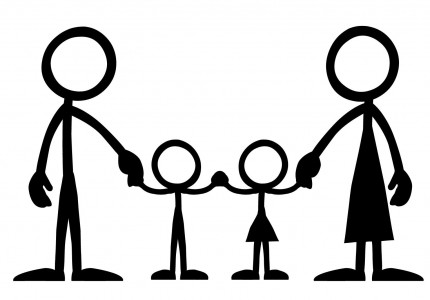 Plany życiowe w obszarze rodziny
W perspektywie  15 lat:
„mieć kochającą żonę i dwójkę dzieci”
„rodzina (posiadanie dzieci, szczęśliwej rodziny)”
„rodzina 4 osobowa: kochająca żona, dobry ojciec”
„chciałbym mieć piękną żonę, dzieci, będę dbać o wszystko o żonę i dzieci”
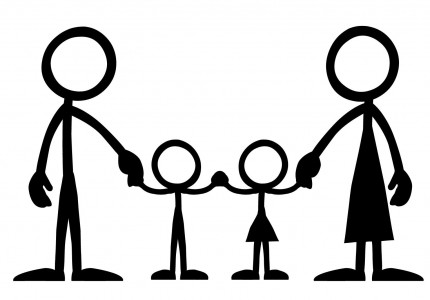 Plany życiowe w obszarze rodziny
W perspektywie 20 lat:
„Mieć szczęśliwą rodzinę, kochającą żonę”
„Być kochającą żoną, pomagać wszystkim”
 „Długie i spokojne życie”
„spokojne życie u boku męża, bycie dobrą mamą, dobrym człowiekiem, opieka nad rodziną”, 
„Ułożone życie”
„Będę wiódł szczęśliwe życie z rodziną, będę wychowywał dzieci”
„być szczęśliwym, cieszyć się szczęściem moich dzieci”
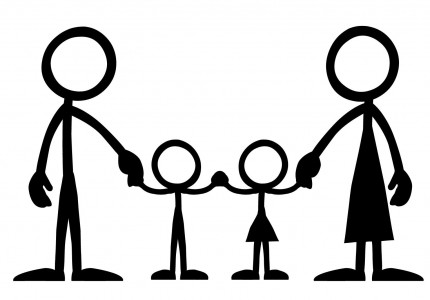 Plany życiowe w obszarze samorealizacji
Plany te pojawiają w kilku wypowiedziach w perspektywie 5 lat i związane są z rozwijaniem hobby
Dopiero w kategorii za 15 lat pojawiają się plany o różnym stopniu konkretności (47 wypowiedzi):
spełnienie marzeń: „spełniać swoje marzenia, które jako dziecko zostało niespełnione, być po prostu człowiekiem spełnionym, szczęśliwym, cieszyć się każdą chwilą”
podróżowanie m.in. z rodziną, po całym świecie, do Papui Nowej Gwinei, do Paryża, jeździć na wycieczki co roku
aktywność i zdrowie
Plany życiowe w obszarze samorealizacji
ale także:
pomoc innym
niezależność
spontaniczność
„robienie szalonych rzeczy”
korzystać z życia
spokojne życie, luźny styl życia
U podstaw planów życiowych leżą wartości…
Plany życiowe – u podstaw leżą systemy wartości
Plany życiowe w obszarze pracy oddają orientację na konkretne rozwiązania związane z poszukiwaniem zawodu dla siebie, komentarze oceniające „dobra praca”, „dobrze zarabiać” wskazują na orientację materialistyczną, nacisk położony na pragmatyczny wybór – jest to wyraźne nie tylko wśród uczniów, którzy wskazali konkretny zawód, ale i wielu pozostałych
w nielicznych przypadkach pojawiają się w wypowiedziach komentarze odnoszące się do wartości prospołecznych, altruistycznych, stojące za wyborem zawodu np. „pomagać zwierzętom”, „być wolontariuszem”
U podstaw planów życiowych leżą wartości…
Plany życiowe w obszarze pracy wskazują, że praca czy wykształcenie są traktowane jako wartości instrumentalne – kształcenie się służy zdobyciu dobrej pracy i dobrego wynagrodzenia, rzadko jest przejawem pasji, dążenia do samorealizacji czy pomocy innym (wyjątki to opieka nad zwierzętami, budowa schroniska dla bezdomnych), uczniowie do pracy podchodzą pragmatycznie… z jednej strony jest to z pewnością przejaw przesiąknięcia merkantylnym, merytokratycznym i pragmatycznym podejściem do pracy zawodowej i wcześniejszego kształcenia się – uczniowie gimnazjum, chociaż niewiele wiedzą o zawodach, które mogliby wykonywać (o czym świadczy bardzo wąska ich lista – w porównaniu chociażby z zestawieniem zawodów z oficjalnego zestawienia jakim jest Polska Klasyfikacja Zawodów i Specjalności), to jednak przyswoili sobie przekonanie, że wykształcenie służy pracy, a praca – dobrym zarobkom. Oczywiście, nie wszyscy zdają sobie sprawę z wymogów, deklarują często odrealnione plany w rodzaju ukończenia prawa w Polsce i podjęcia praktyki w USA. Z drugiej strony podejście to – w świetle warunków na rynku pracy w Polsce – wydaje się i pragmatyczne i ochronne w tym sensie, że nie świadczy o braku rozbudzonych (rozbuchanych) nadziei na cudowną pracę…
U podstaw planów życiowych leżą wartości…
ukazują najważniejsze dla nich cele życiowe czyli wartości ostateczne, autoteliczne (jak powiedziałby Rokeach) tj. zdrowie, szczęście, spełnienie, rodzinę
plany w zakresie życia rodzinnego, czasu wolnego czy stylu życia ukazują, że dopiero tutaj uczniowie lokują wartości ostateczne – w życiu rodzinnym (patrzeniu jak dzieci dorastają, szczęśliwym związku), w podróżach i realizacji marzeń (uderza, że dopiero po 20 latach przewidują realizację młodzieńczych marzeń, są one odkładane na później – jakby szaleństwa młodości konserwowano i odkładano na później, w dorosłość), ale też zdrowiu. Dopiero dorosłość ma być czasem realizacji, mityczna „emerytura”
U podstaw planów życiowych leżą wartości…
ukazują najważniejsze dla nich cele życiowe czyli wartości ostateczne, autoteliczne (jak powiedziałby Rokeach) tj. zdrowie, szczęście, spełnienie, rodzinę
plany w zakresie życia rodzinnego, czasu wolnego czy stylu życia ukazują, że dopiero tutaj uczniowie lokują wartości ostateczne – w życiu rodzinnym (patrzeniu jak dzieci dorastają, szczęśliwym związku), w podróżach i realizacji marzeń (uderza, że dopiero po 20 latach przewidują realizację młodzieńczych marzeń, są one odkładane na później – jakby szaleństwa młodości konserwowano i odkładano na później, w dorosłość), ale też zdrowiu. Dopiero dorosłość ma być czasem realizacji, mityczna „emerytura”
Uwagi w obszarze metodologii
bardzo wiele zależy od wprowadzenia, widać to po pewnych schematach ujawniających się w wynikach poszczególnych klas, jeśli nauczycielka odmiennie prowadziła kategorie z kwestionariusza np. jako „wpisanie ich pomiędzy lata” lub jako „wykorzystajcie wszystkie za 5, 10, 15 i 20 lat” to uczniowie wypełniali karty w różny sposób – wydaje się, że potrzebna jest nie tylko instrukcja, jak w każdym badaniu, ale wręcz szczegółowy scenariusz lekcji
Uwagi w obszarze metodologii
efekt ujawnia wartości, są one może bardziej ukryte i brak ujawnienia względnej ważności tj. ich hierarchii, ale opisy przyszłego życia wskazują zarówno na wartości ostateczne, jak i instrumentalne, ujawniają co zdaniem uczniów nada ich życiu sens, do czego dążą
Uwagi w obszarze metodologii
w przypadku analiz jakościowych lepszym podejściem byłoby niewątpliwie przeprowadzenie raczej wywiadów indywidualnych, być może z wykorzystaniem technik projekcyjnych